LE TEMPS DES ROIS
FRANCOIS Ier ET LA RENAISSANCE
www.ardoise-craie.fr
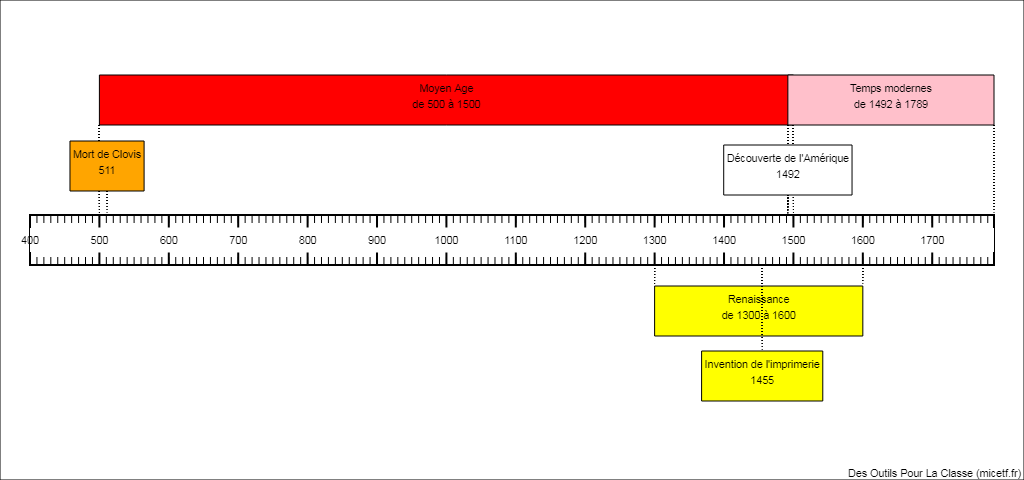 www.ardoise-craie.fr
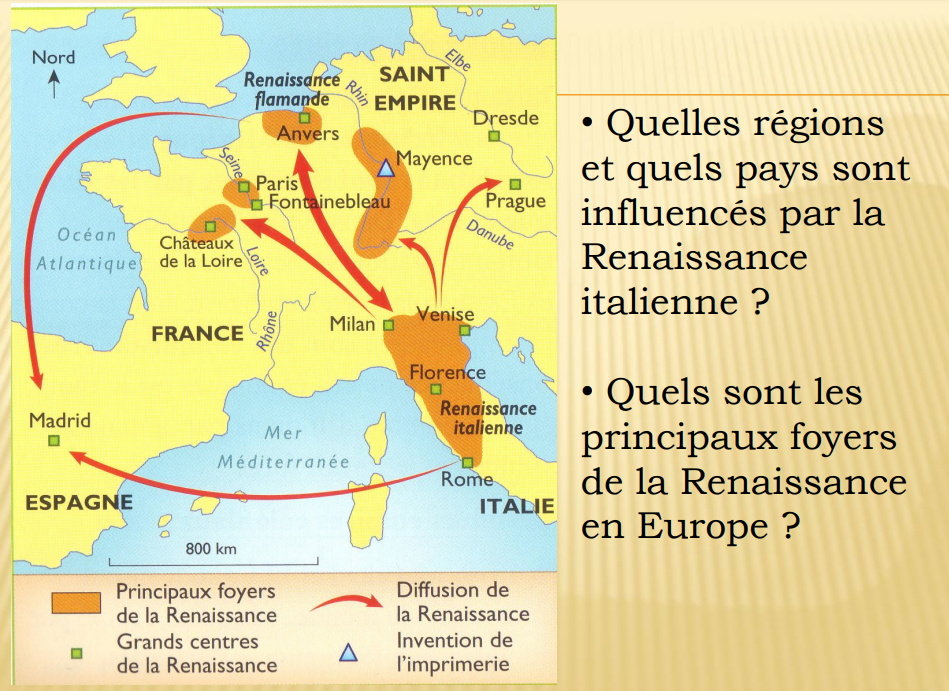 www.ardoise-craie.fr
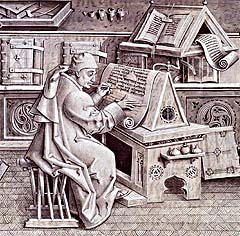 Moine copiste au Moyen-Âge
Pas d’imprimerie
 scriptorium
 Copie à la main sur du parchemin 
 4 mois
www.ardoise-craie.fr
Une imprimerie au XVIe siècle.
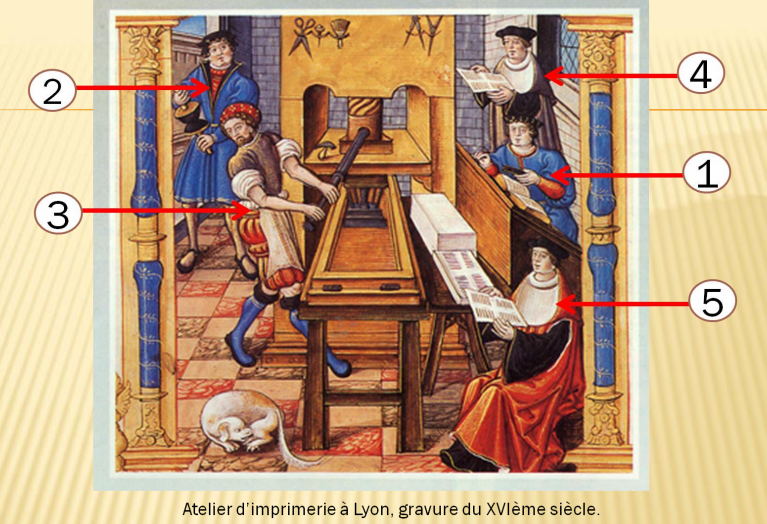 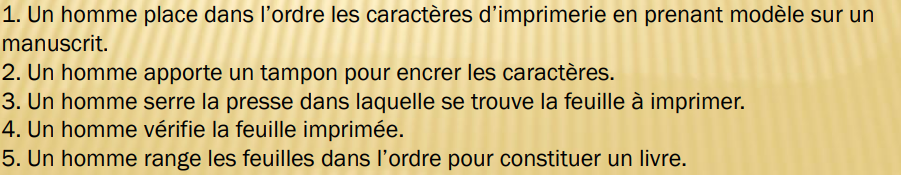 www.ardoise-craie.fr
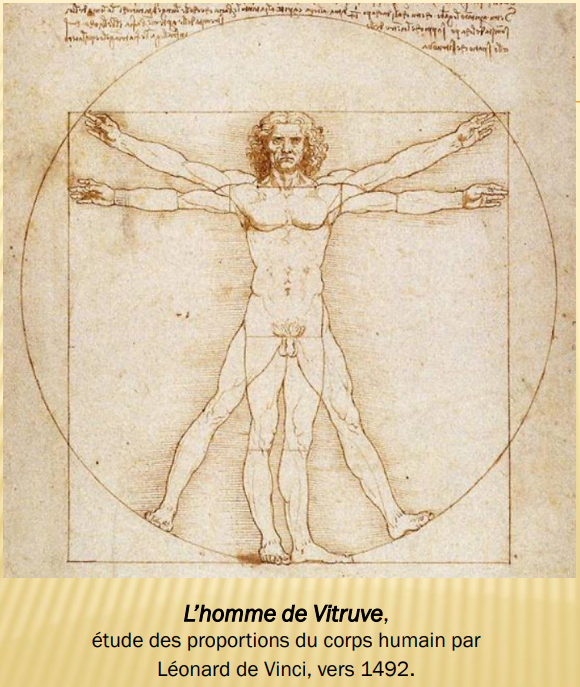 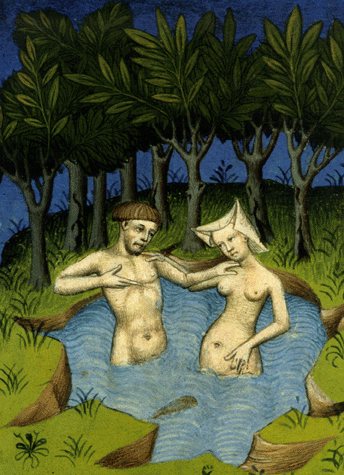 Représentation d’Adam et Eve, Anonyme (Moyen-Âge)
Compare ces deux représentations de l’homme?
www.ardoise-craie.fr
2 c
H4
Séquence 4 : Le temps des rois

Séance 1 : La Renaissance
Savoir frise et carte 

La Renaissance est un mouvement artistique et culturel entre le Moyen-Âge et les Temps modernes. 
Il apparaît en Italie au XIVè siècle et se diffuse en Europe  jusqu’au XVIè siècle.
C’est pendant la Renaissance que Gutenberg invente l’imprimerie en 1455. 
Les peintres représentent le corps humain de manière réaliste.
www.ardoise-craie.fr
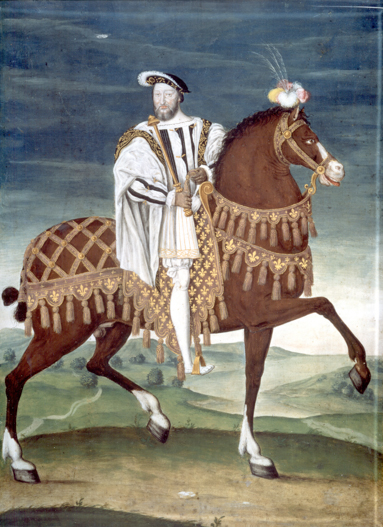 DOC 1: Portrait de François 1er à cheval, 16è siècle ( Musée Condé)
Décris François 1er.
Que porte-t-il dans sa main droite?
Quel motif est représenté sur les équipements de la monture?
Que représentent ces deux éléments?
Quelle impression se dégage de ce portrait?
www.ardoise-craie.fr
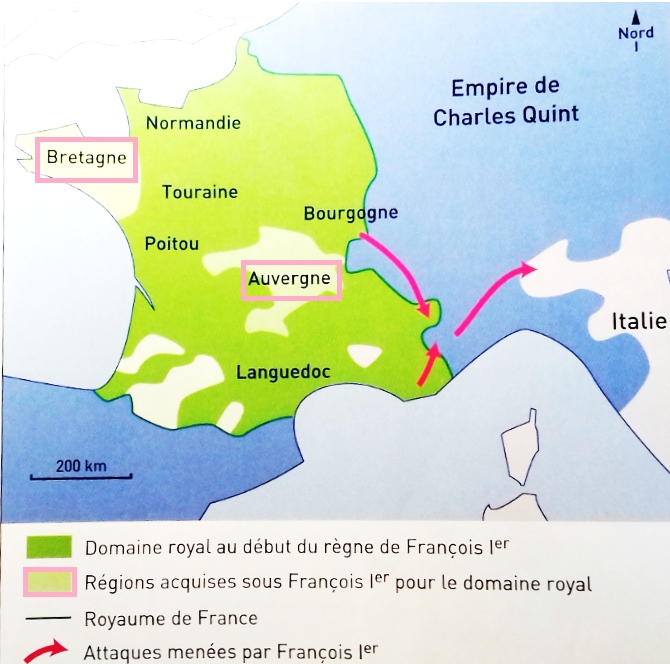 Quelles régions ont été intégrées au domaine royal par François 1er ?

2.   Contre qui François 1er est-il entré en guerre?

3. Quels territoires a-t-il réussi à conquérir?
Carte des guerres conduites par François Ier

In Histoire et Histoire des arts, Sophie Le Callennec, Magellan (2016)
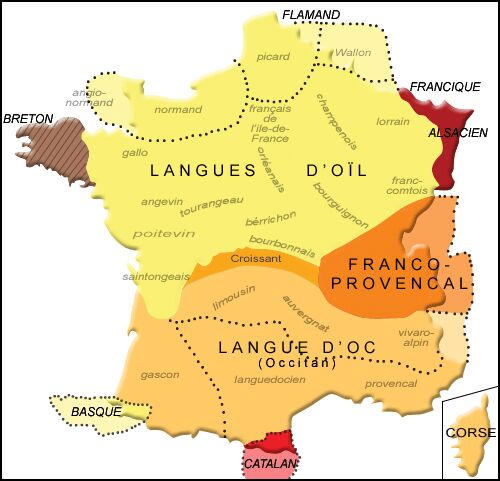 DOC 2 : Langues et dialectes parlés en France au XVIIIè siècle
Combien de langues et dialectes sont parlés en France au XVIIIè siècle ?
www.ardoise-craie.fr
DOC 3:
François, roi de France par la grâce de Dieu, nous faisons savoir à tous que nous avons ordonné, de manière définitive, ce qui suit:
Article 111 : Comme il arrive parfois qu’on se trompe sur le sens des mots en latin, nous voulons dorénavant que tous les arrêts, contrats, jugements, testaments et autres actes soient faits en français.
D’après l’Ordonnance de Villers-Cotterêts, 1539

2. Pourquoi François Ier veut-il supprimer le latin de l’administration de son royaume ?
3. En quoi est-ce un progrès de faire du français la langue officielle de l’administration ?
www.ardoise-craie.fr
H4
Séance 2: Qui est François Ier ?
Voir fiche H4 Séance 2

François Ier (1515-1547) veut agrandir son royaume: il mène de nombreuses guerres mais ne parvient pas à conquérir de nouveaux territoires.
Ses guerres en Italie lui font découvrir la Renaissance et des artistes comme Léonard de Vinci.

Il fait du français la langue officielle du royaume et supprime le latin de l’administration.
www.ardoise-craie.fr
Château fort des comtes de Flandres
Château du Moyen-Age
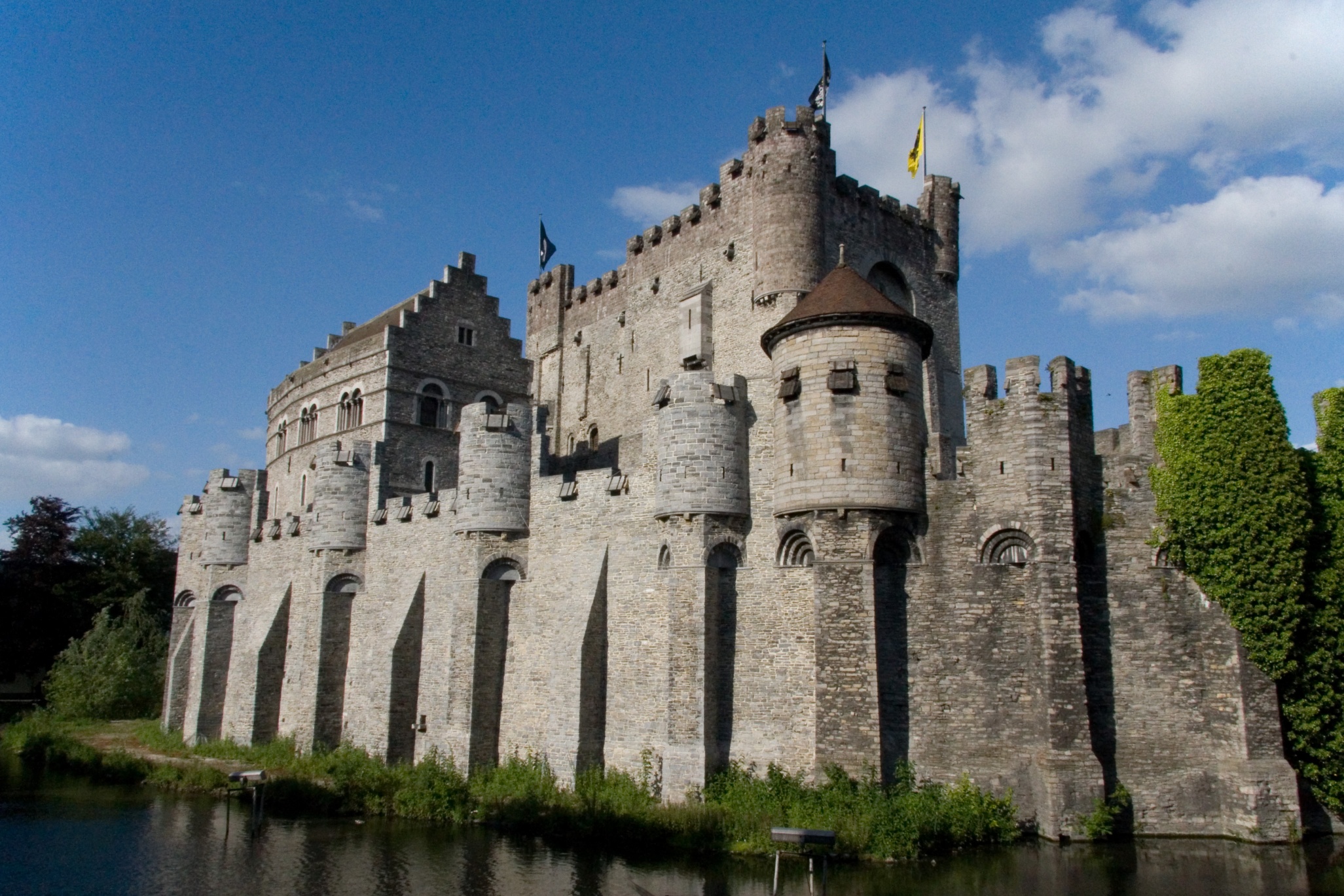 www.ardoise-craie.fr
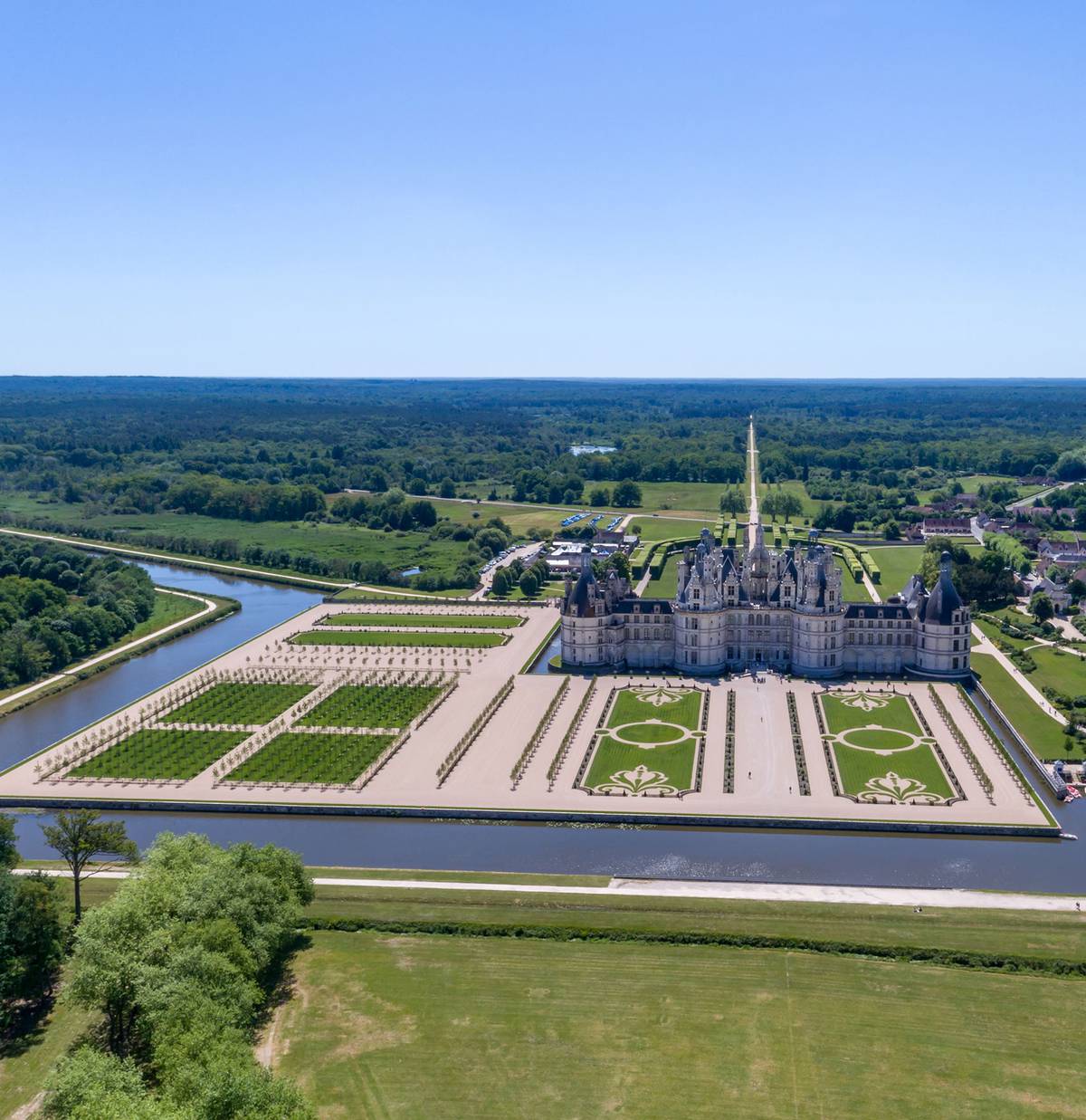 Château de Chambord et ses jardins
 (Loire)
Vue aérienne
www.ardoise-craie.fr
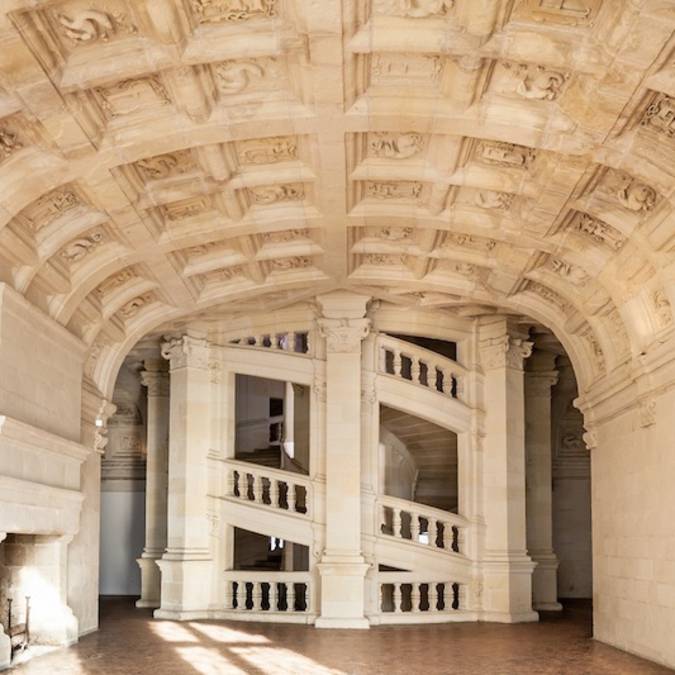 www.ardoise-craie.fr
Escalier à doubles-révolutions  à l’intérieur du château
Château de Chambord
Façade Nord
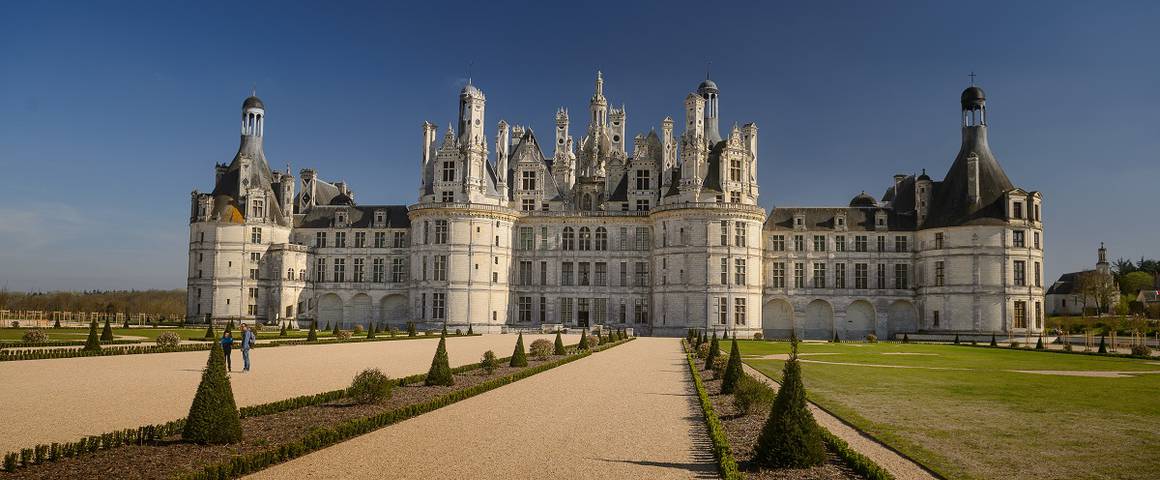 Modèle: châteaux forts du Moyen Âge
 un bâtiment carré central appelé le donjon
 doté de quatre tours à chacun de ses angles.
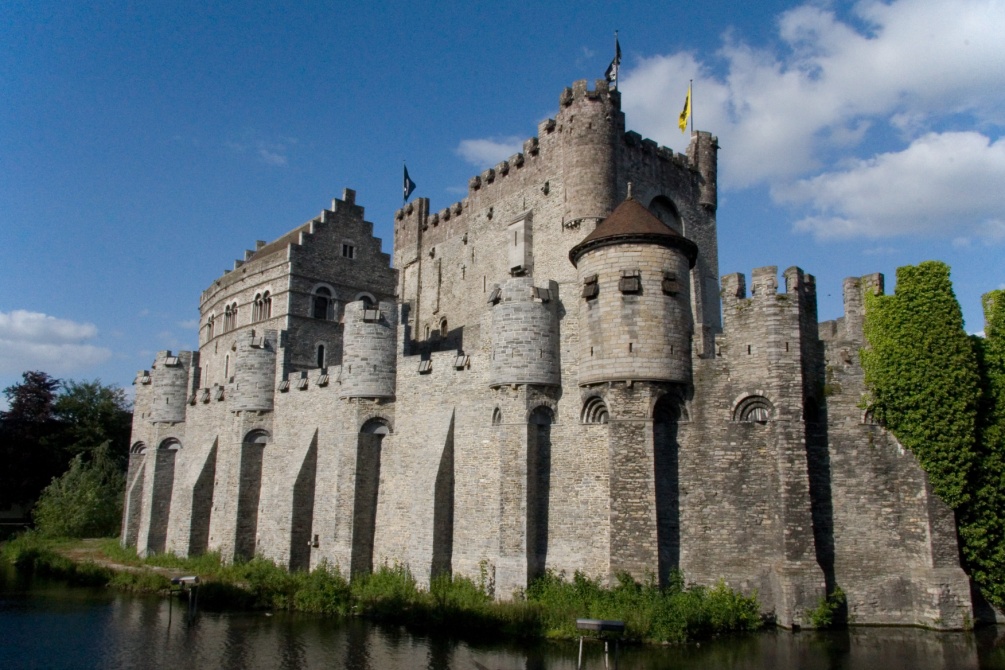 Points communs ?
Différences?
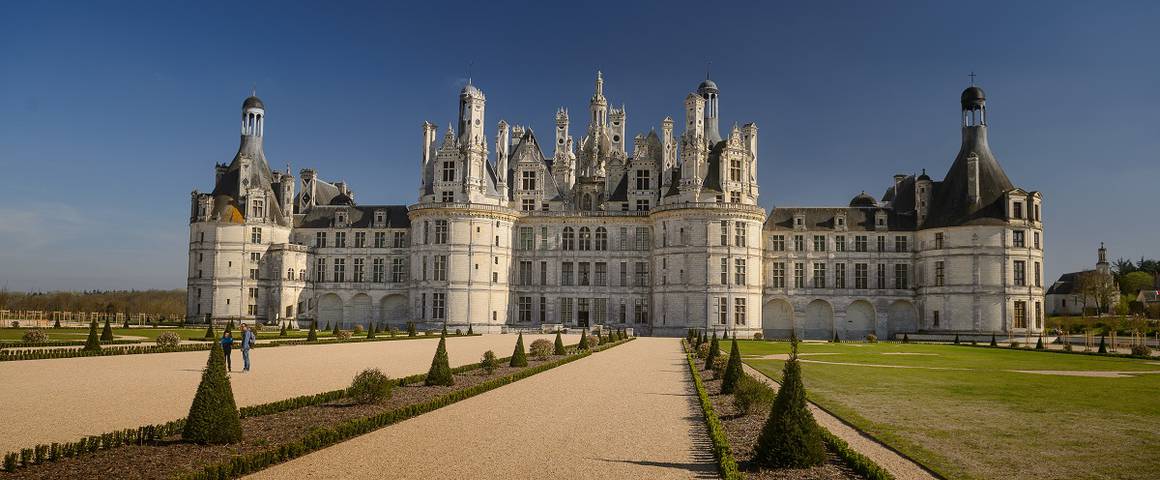 www.ardoise-craie.fr
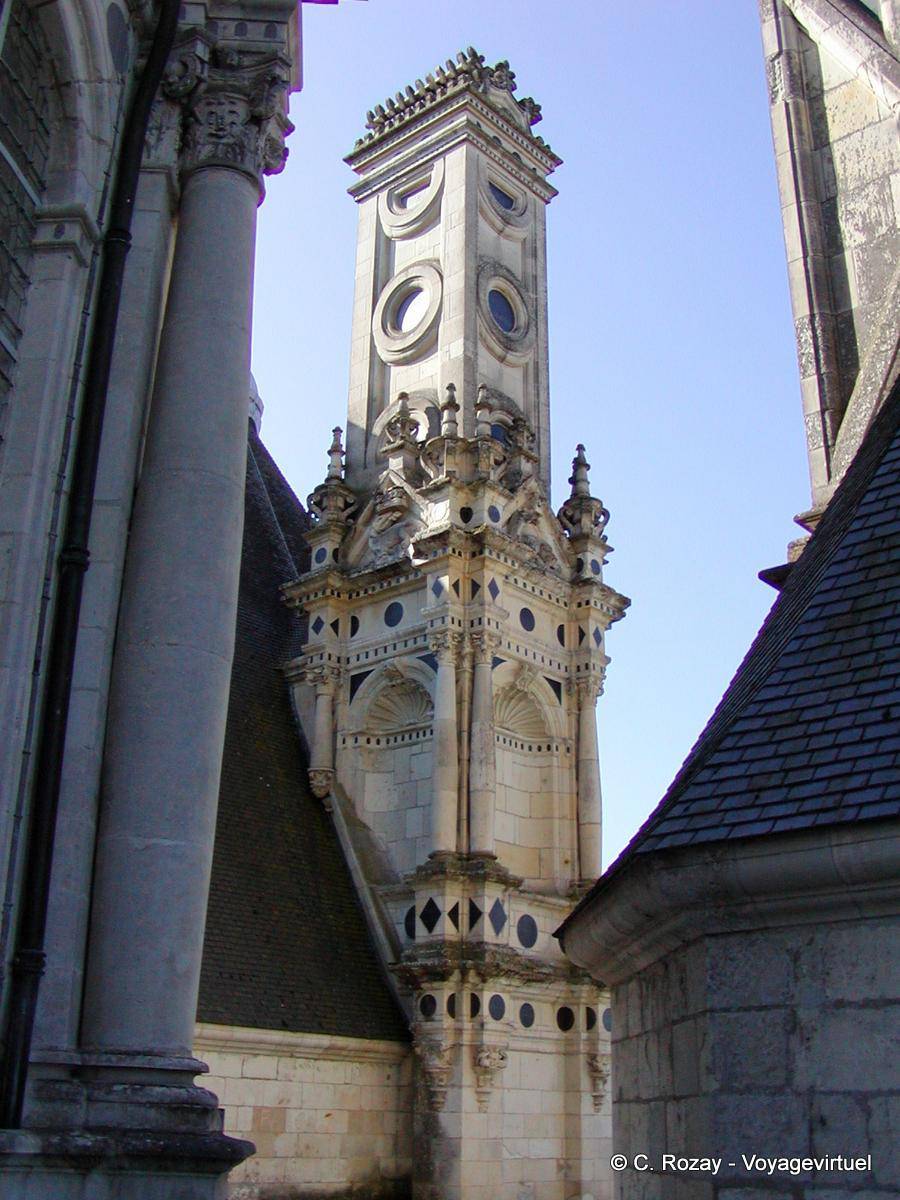 www.ardoise-craie.fr
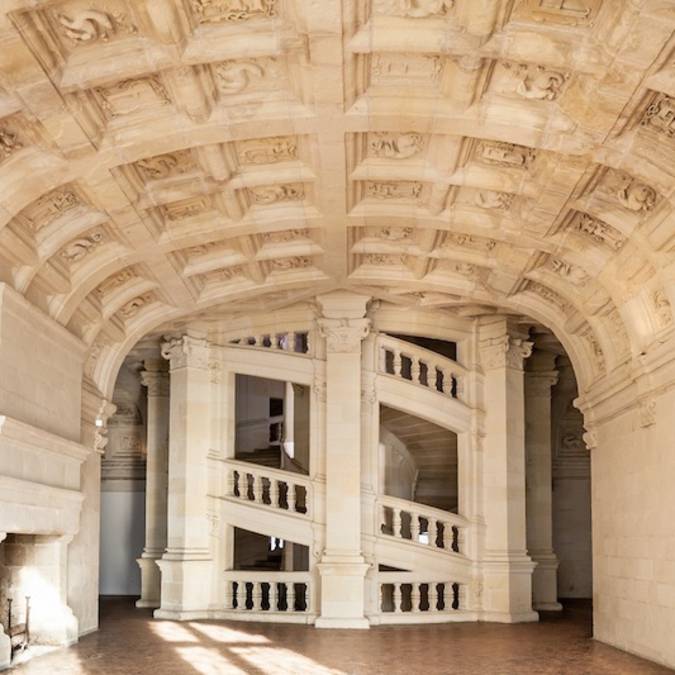 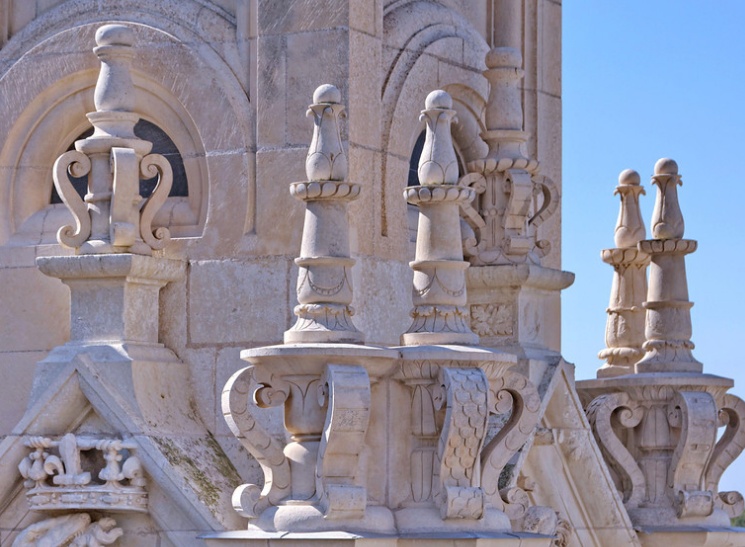 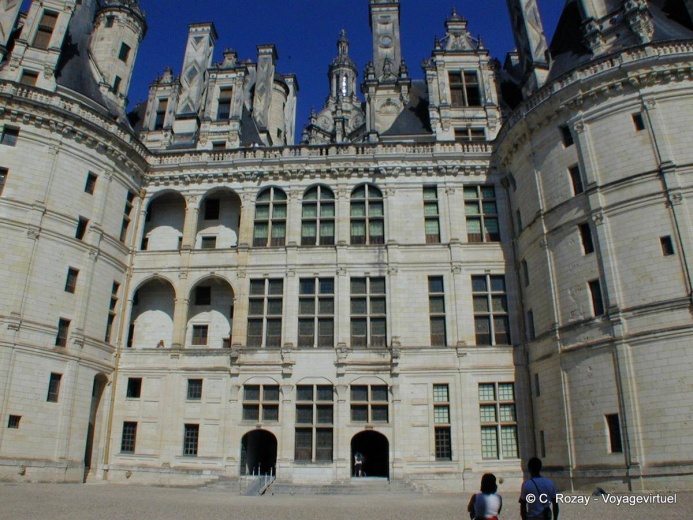 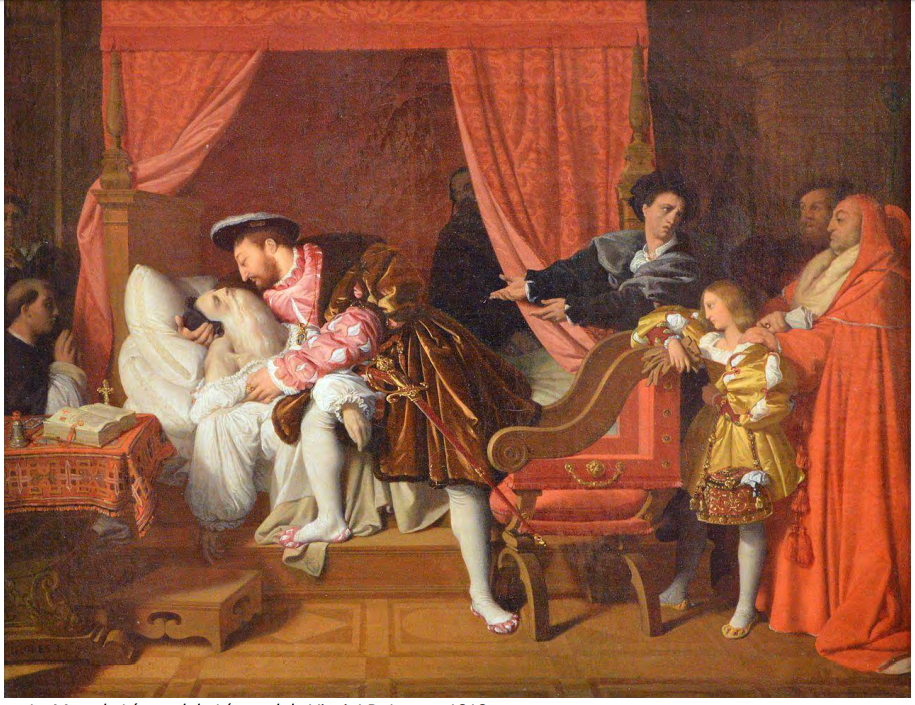 La mort de Léonard de Vinci, JD Ingres, 1848
www.ardoise-craie.fr
H4
Séance 3 : François 1er, un roi mécène
Voir fiche H4 Séance 3

Après les guerres d’Italie, François 1er  introduit en France la Renaissance artistique. 
Roi mécène, il fait venir en France de grands artistes comme Léonard de Vinci.

Il fait construire de nombreux châteaux comme Chambord ou Fontainebleau.

* Un mécène est une personne riche qui aide et protège les artistes.
www.ardoise-craie.fr
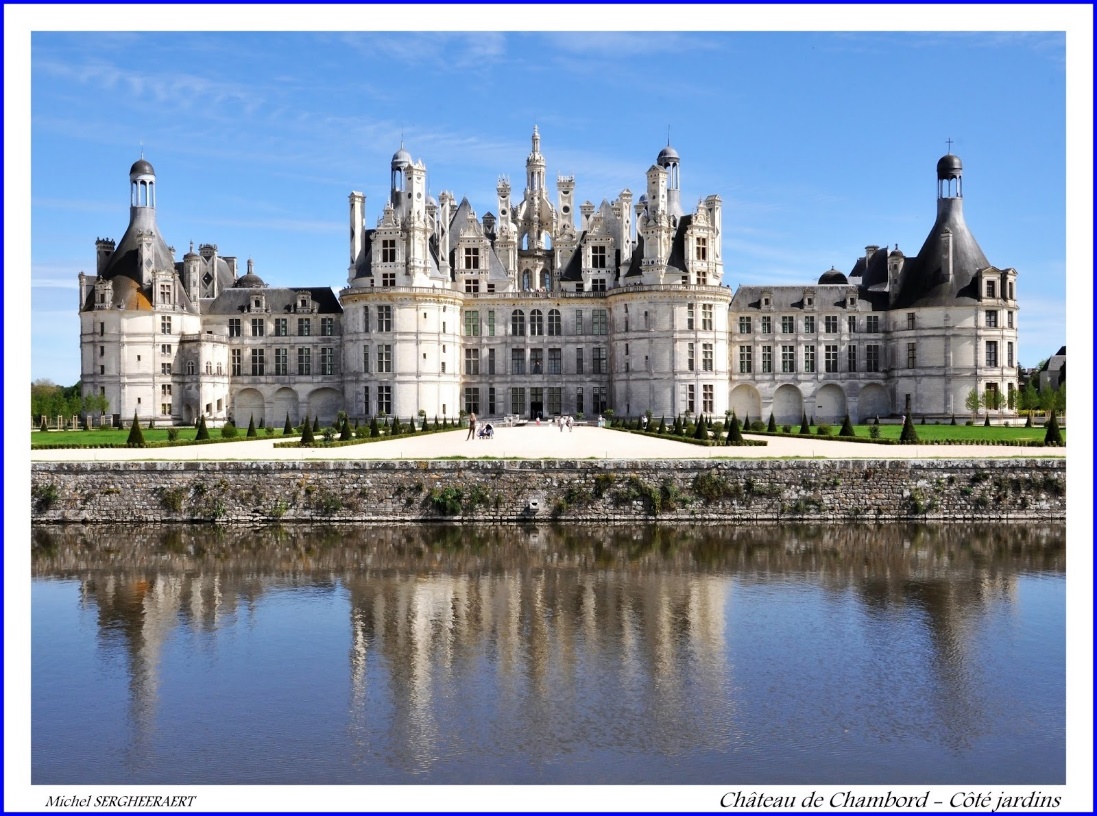 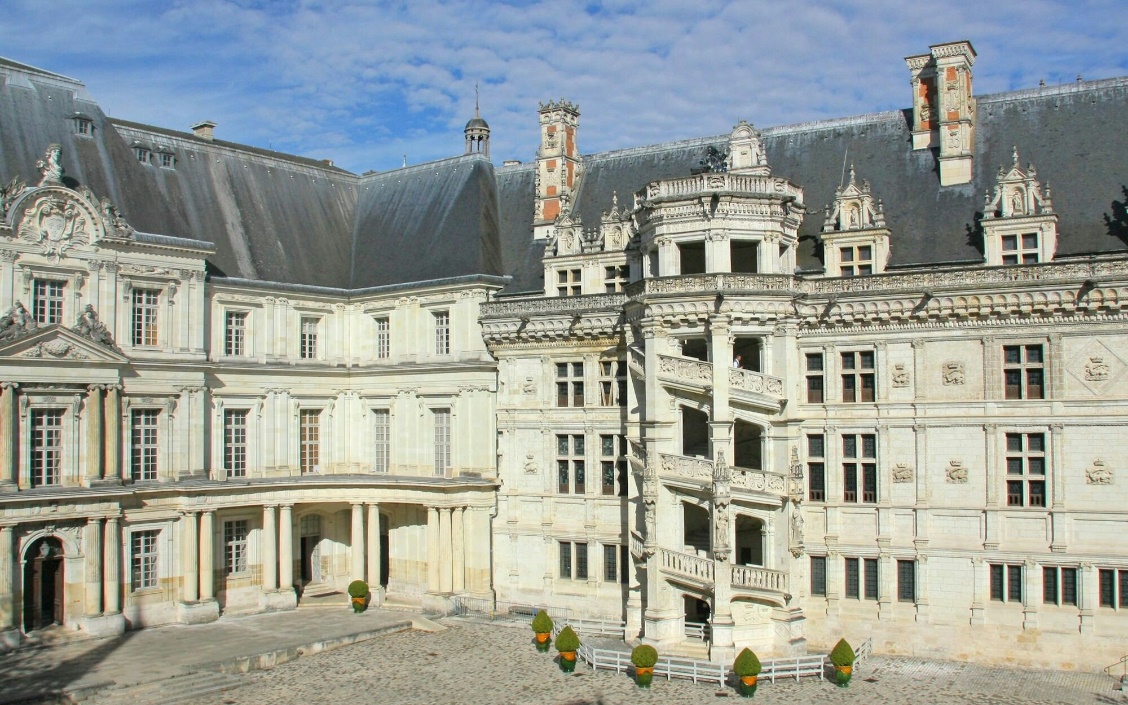 Blois
Chambord
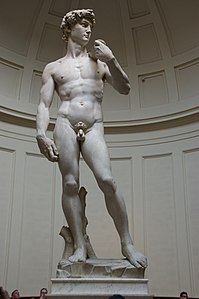 La Joconde
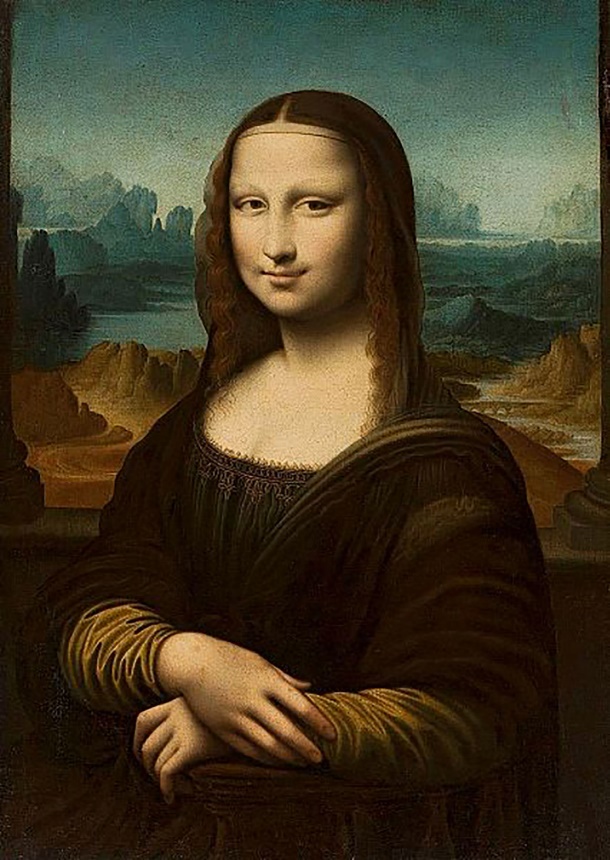 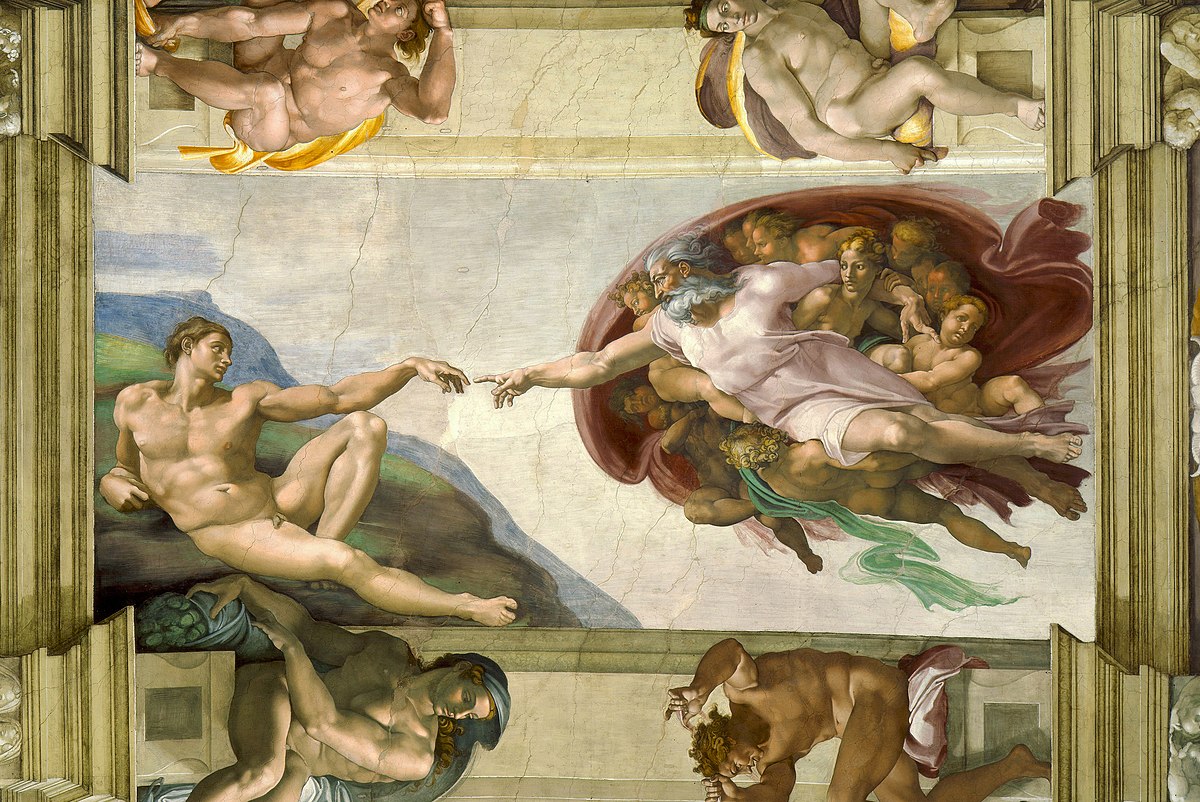 La création d’Adam
Le David
www.ardoise-craie.fr